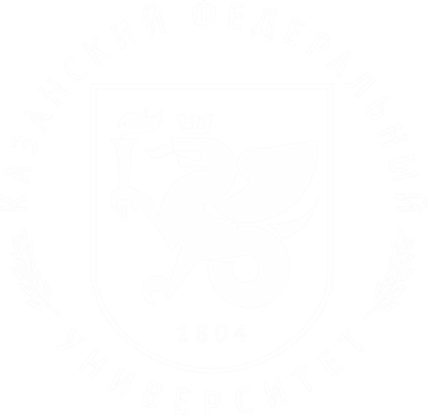 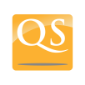 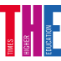 Education
In the world 101-150
In Russia 3
Education
In the world 151-175
In Russia 3
Education
In the world 97
In Russia 1
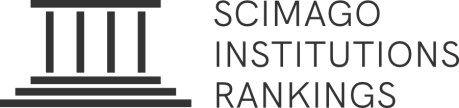 Linking the emotional and spiritual and moral development of preschool children in the context of digitalization
Evseeva Olga Petrovna, 
Zaitseva Diana Konstantinovna
2nd year students of the Preschool Education Department, 
Institute of Psychology and Education, KFU, groups 17.1-119

Supervisor: 
Novik Natalia Nikolaevna
Candidate of Pedagogical Sciences, Associate Professor at the Department of Preschool Education of the Institute of Psychology and Education of KFU
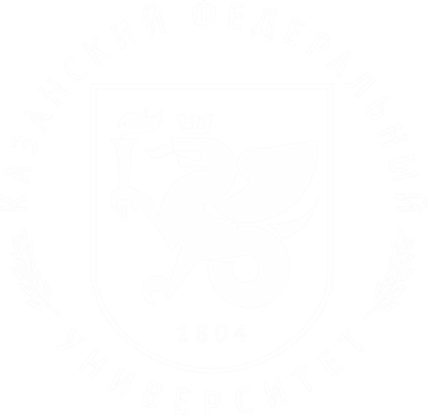 Relevance
In today's world, the use of digital technology is widespread in various spheres of human life. Digital environment allows the subjects of education to make the process of learning more interesting and effective. 

The purpose of the study is to identify the relationship between emotional and spiritual and moral development of preschool children in the conditions of digitalization.
Emotional development of the child
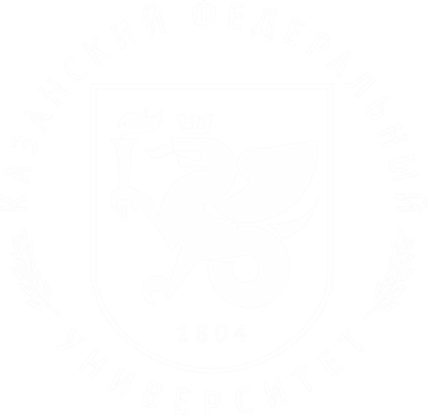 Emotional development is a difficult complex natural process of complication and enrichment of the emotional sphere in the context of the child's general socialization.
Features of emotional development in preschool age
Objectives of emotional developmentaccording to the FSES for Preschool Education
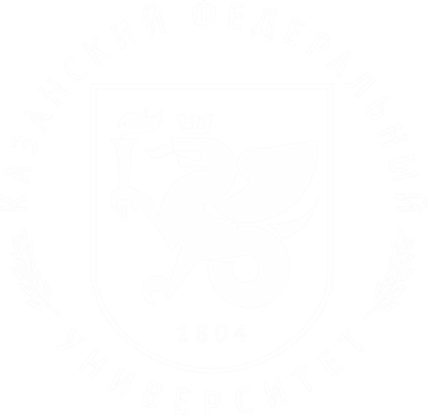 Spiritual and moral development of a child
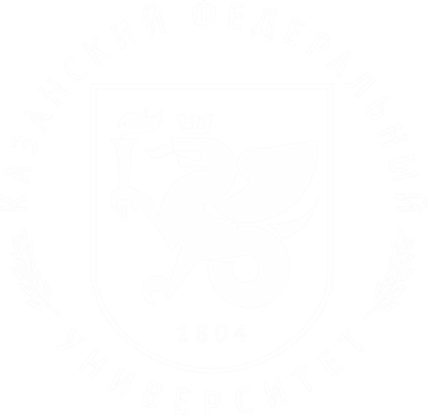 Spiritual and moral development – a consistent expansion and strengthening of the value and semantic sphere of the individual in the process of socialization, the formation of human capacity to assess and consciously build on the traditional moral norms and moral ideals of the relationship to themselves, other people, society, the state, the Fatherland, the world at large.
Stages of moral formation of the child's personality
Objectives of spiritual and moral developmentaccording to the FSES for Preschool Education
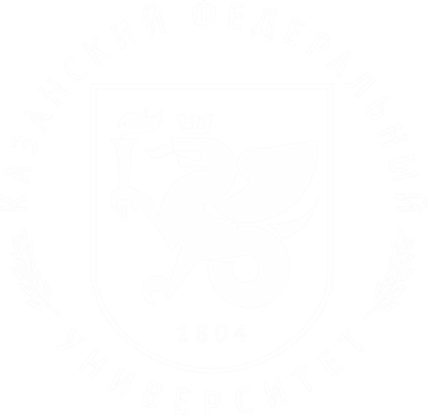 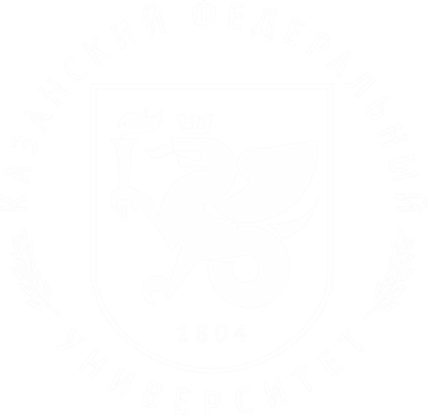 Diagnostics to identify the level of development of preschool children
Level of emotional development of the child
The level of spiritual and moral development of the child
«Losing Lotto» technique
Method «Plot pictures»
M. Lusher Color Test
Unfinished sentences test
The basis of the study: Kindergarten № 130 combined kindergarten with the Tatar language of education and training Privolzhsky district of Kazan. 
The study involved three groups of children of senior preschool age (5-6 years) –  experimental 1, experimental 2, the control group. There were 23 children in each group.
The complex of activities carried out in the experimental group № 1
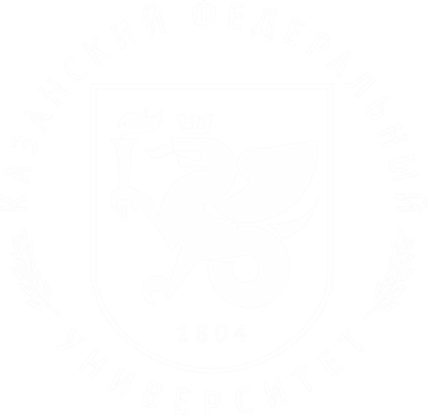 The complex of activities carried out in the experimental group № 2
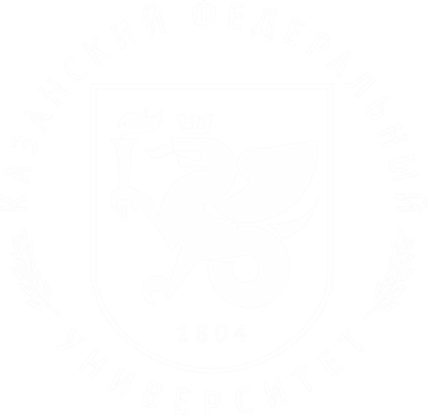 Diagnostic resultsM. Lusher Color Test
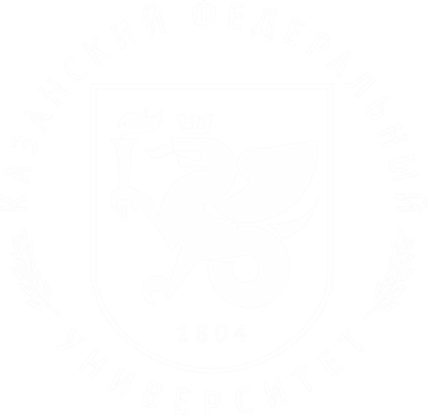 Diagnostic resultsUnfinished sentences test
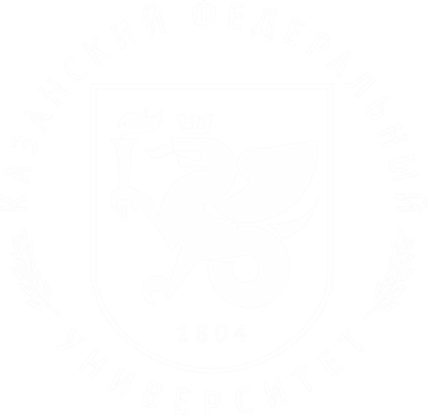 Diagnostic results«Losing Lotto»
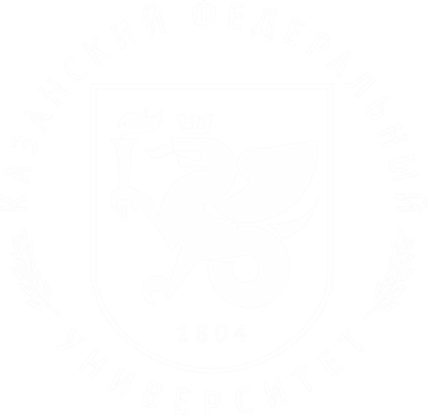 Diagnostic results«Plot pictures»
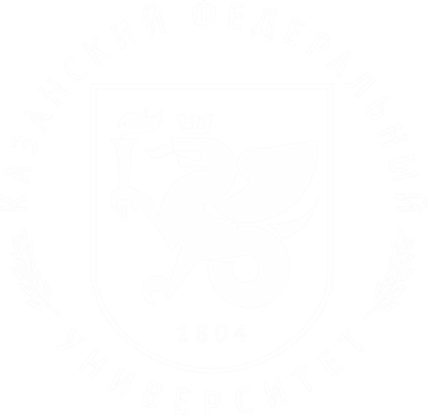 * ER – emotional reactions
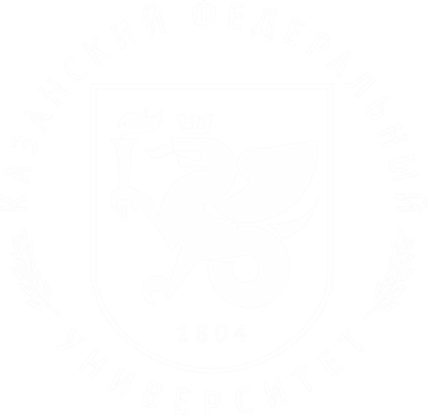 Conclusion
As a result of the complex of activities for older preschool children, significant changes in the emotional and spiritual-moral spheres of the personality were revealed. The children have improved their attitude toward themselves and other people, their emotional state has increased - they have become more cheerful, and they have learned to express their opinions in a more constructive and reasoned way and to be more honest. 
Thus, the relationship between emotional and spiritual and moral development in the context of digitalization is proved.
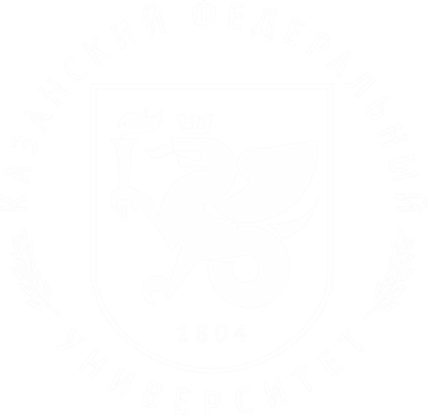 Thank you for your attention!